School at a glance
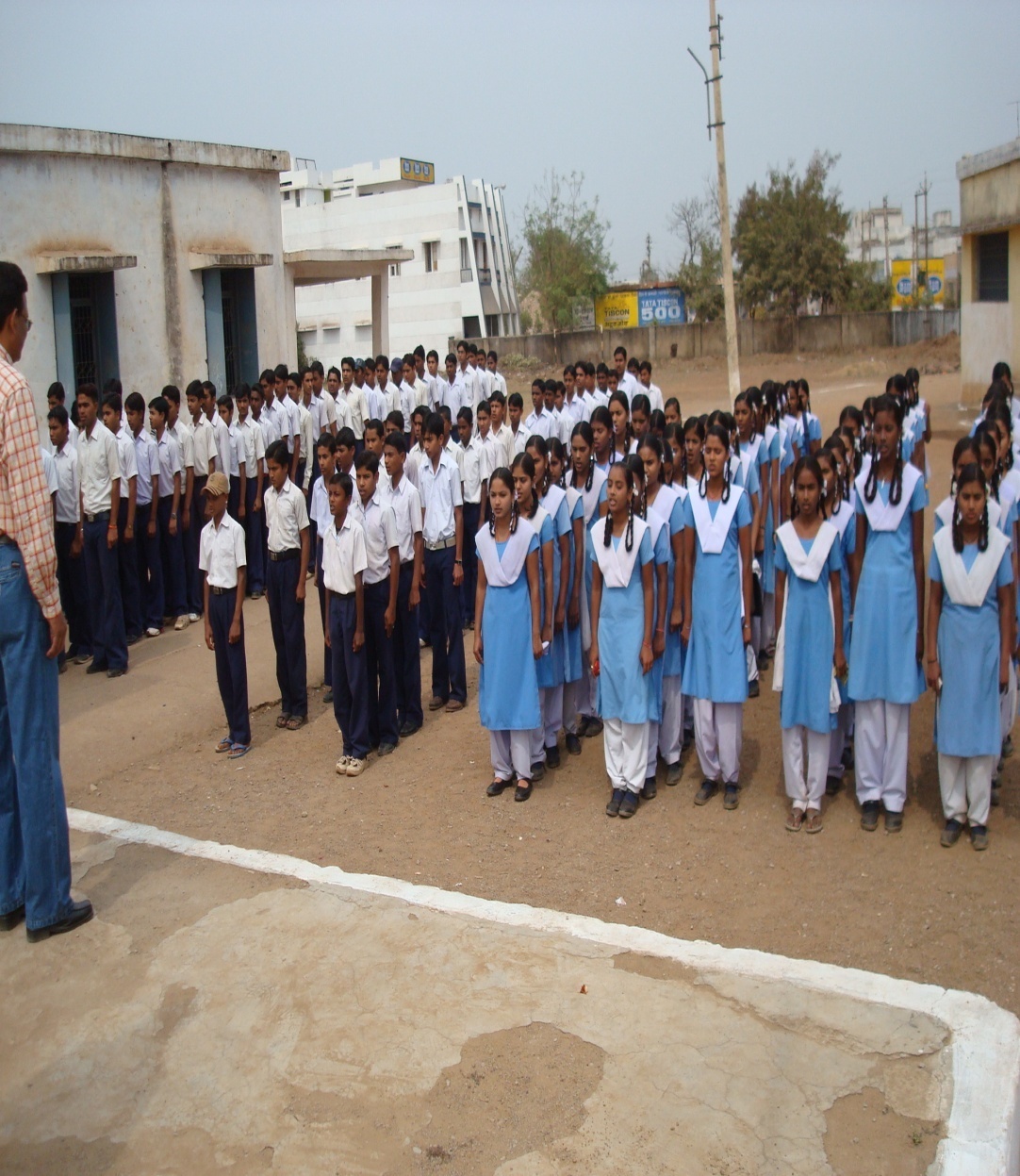 The vision of our school is to make good quality education  available , accessible and affordable to all the students .To achieve this vision our school is trying to develop the potential of every individual child .So that our student become independent minded and socially aware adult ,equipped with knowledge ,skill and attitude which help them lead a full life as a best citizen and play a positive role in the life of community.
As a whole our effort is to develop mental capability with a analytic 
view of the students towards any subject with a winning approach.
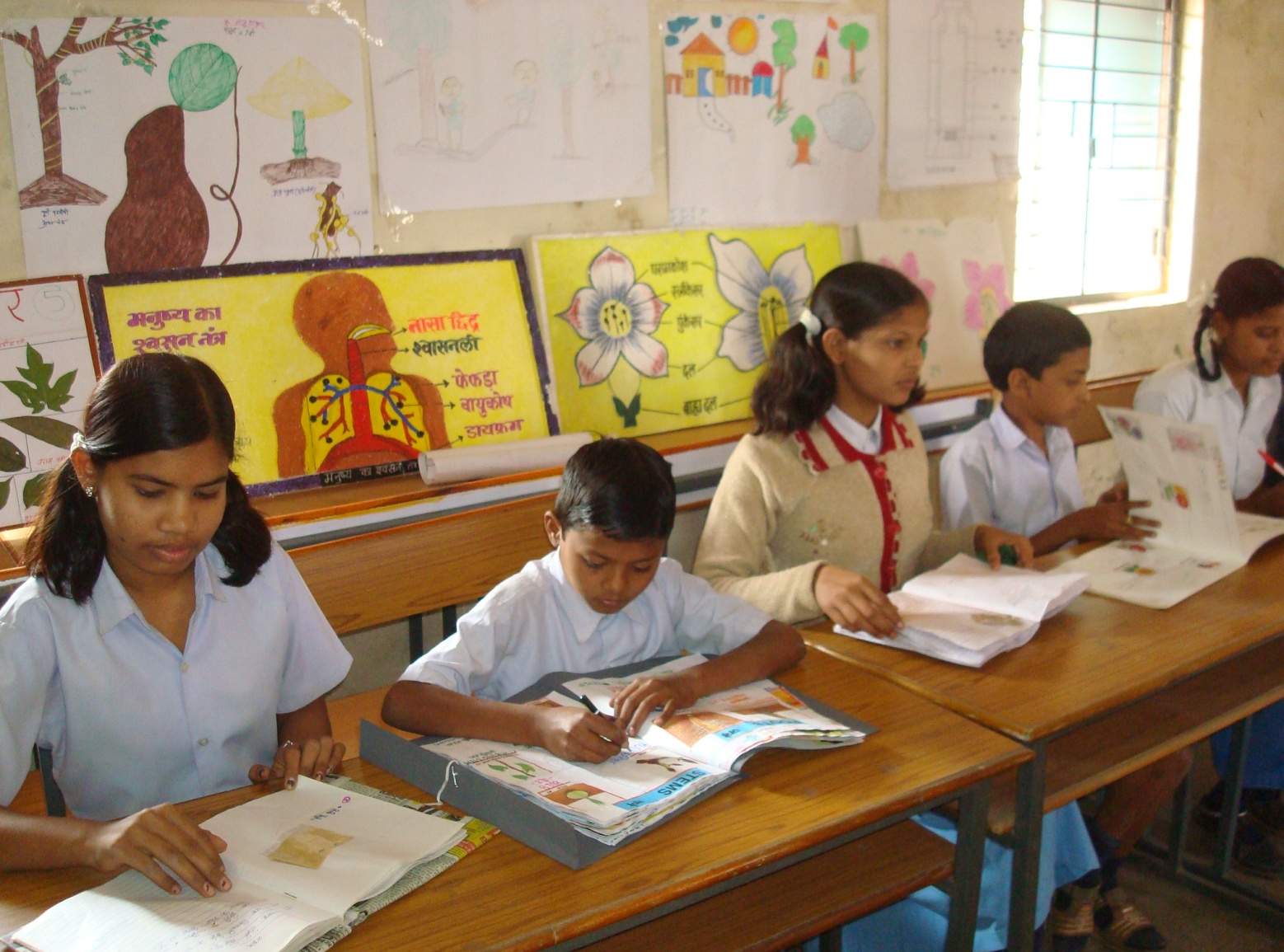 Students in our school should develop literacy, numeracy, thinking , reasoning skills, learning skill to acquire knowledge,  practical and technical skill .As well as social, political ,civic awareness ,cultural and aesthetic awareness should also be develop
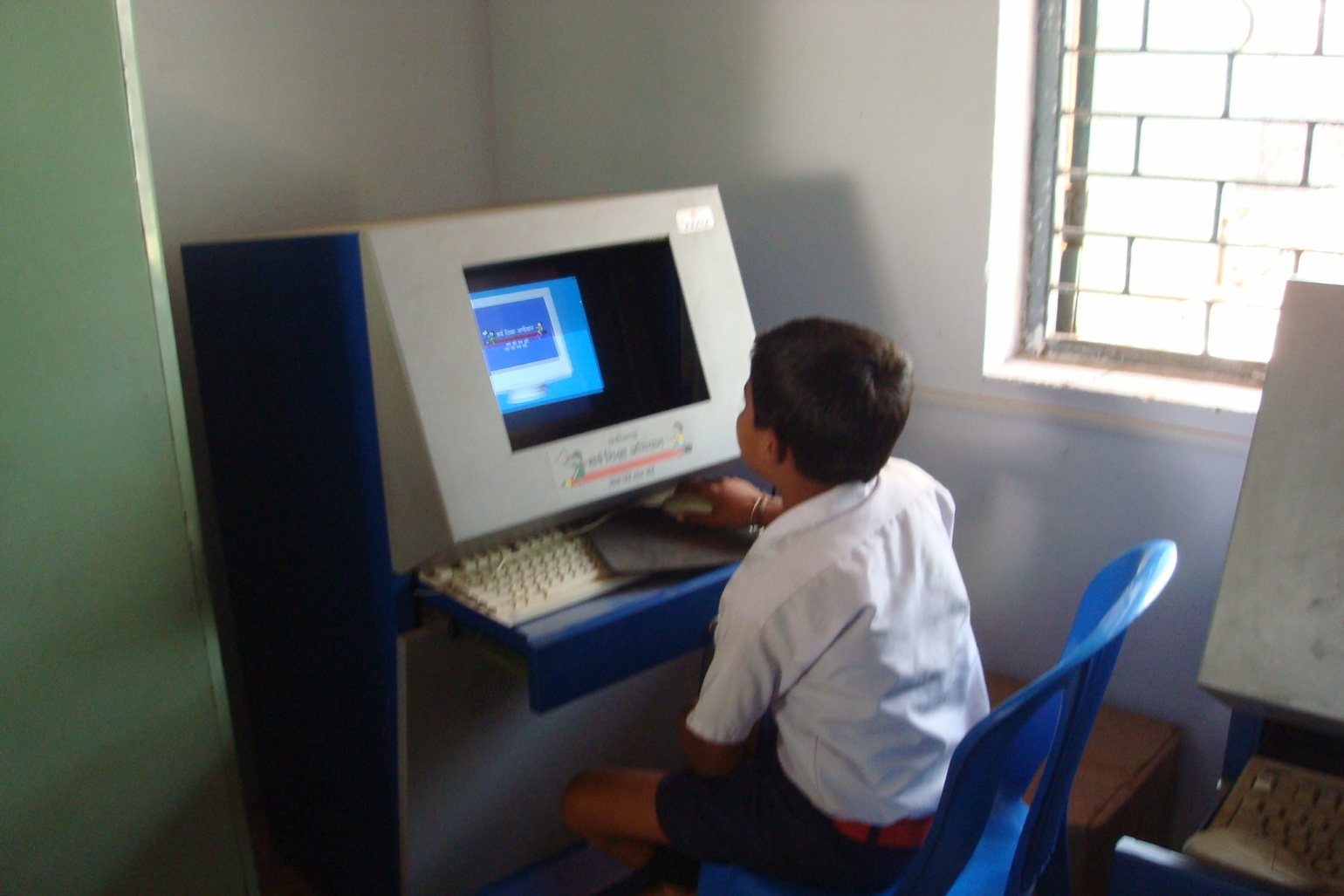 OUR MOTO ….?      “TEACH CONCEPT RATHER THAN CONTENT”
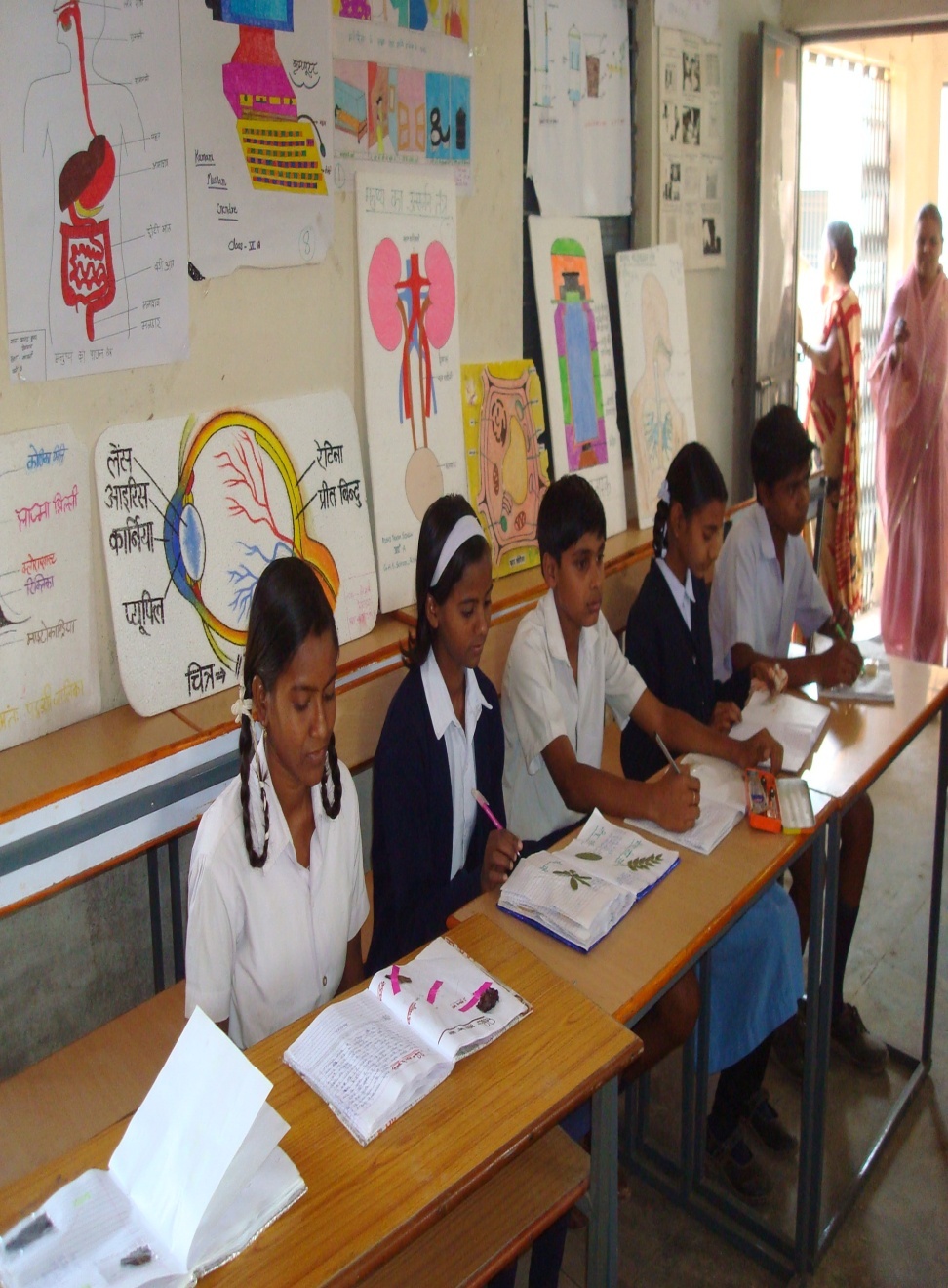 We have a responsibility to our children to prepare them for the demands of the 21 st  century. Outdated structures and approaches must be replaced with engaging ,contents rich experiences that will enable our students to achieve at higher levels and to compete successfully in the world.
ICT IN SCHOOLS
                       
  The ICT policy in education sets out clear goal and priorities for  school  education .Within these goals  ,institutional development level are articulated and targets for each school. For implementing ICT in schools development levels have  also  been  established .
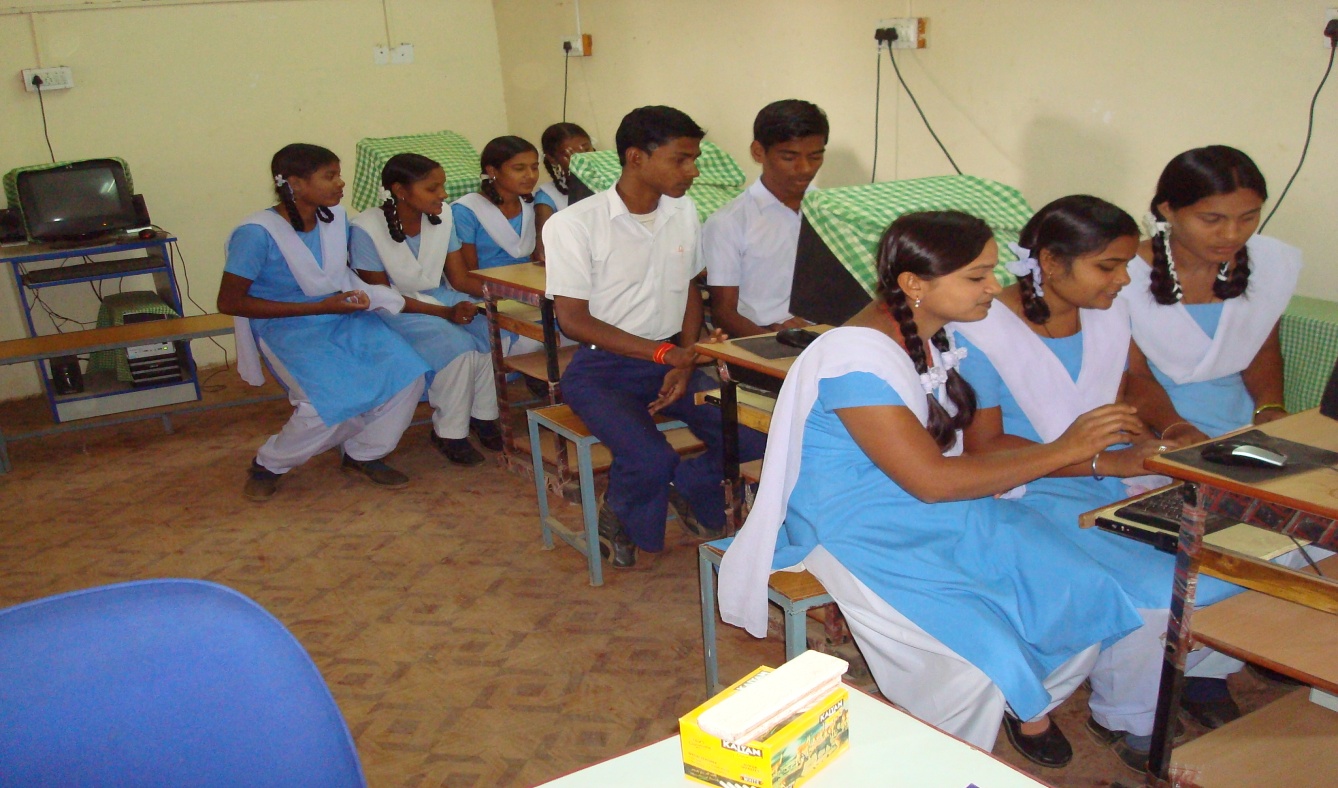 Guiaence and counseling:   guidance and counseling in  school is very essencial In terms of its proactive as well as remedial role .Guidance and counseling service can help in promoting students retention ,and better scholastic performance in curricular areas facilitating adjustment and career development of student developing right attitudes towards studies and self work. 
   For stress   release of students teaching should be done for 5 days and I day should be for   co-scholastic   activities i.e. yoga ,cultural and sports  work shops,etc.
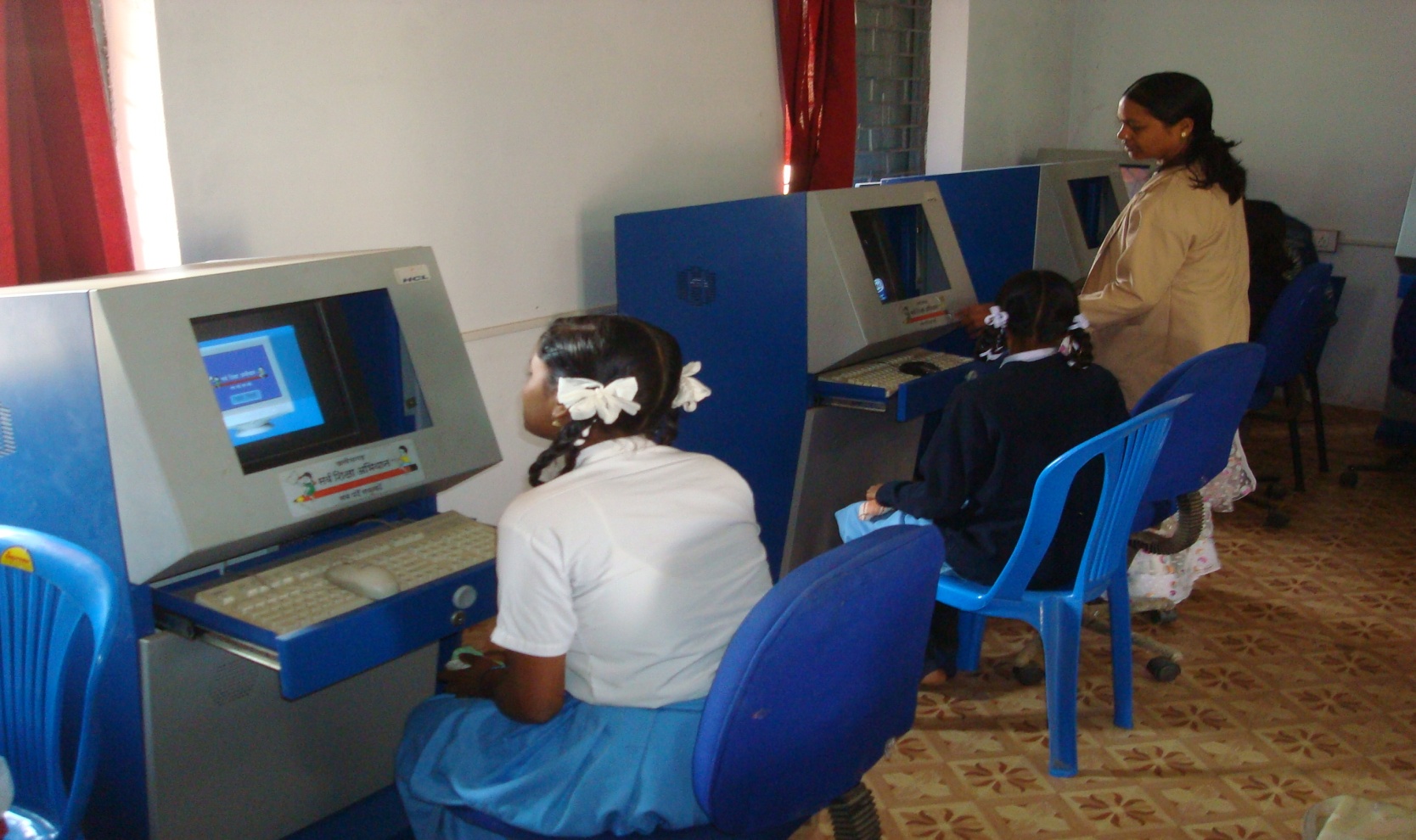 MID DAY MEAL IN SCHOOLS
The main objective of the mid day meal scheme is to boost
 enrolment and reduce drop-outs.
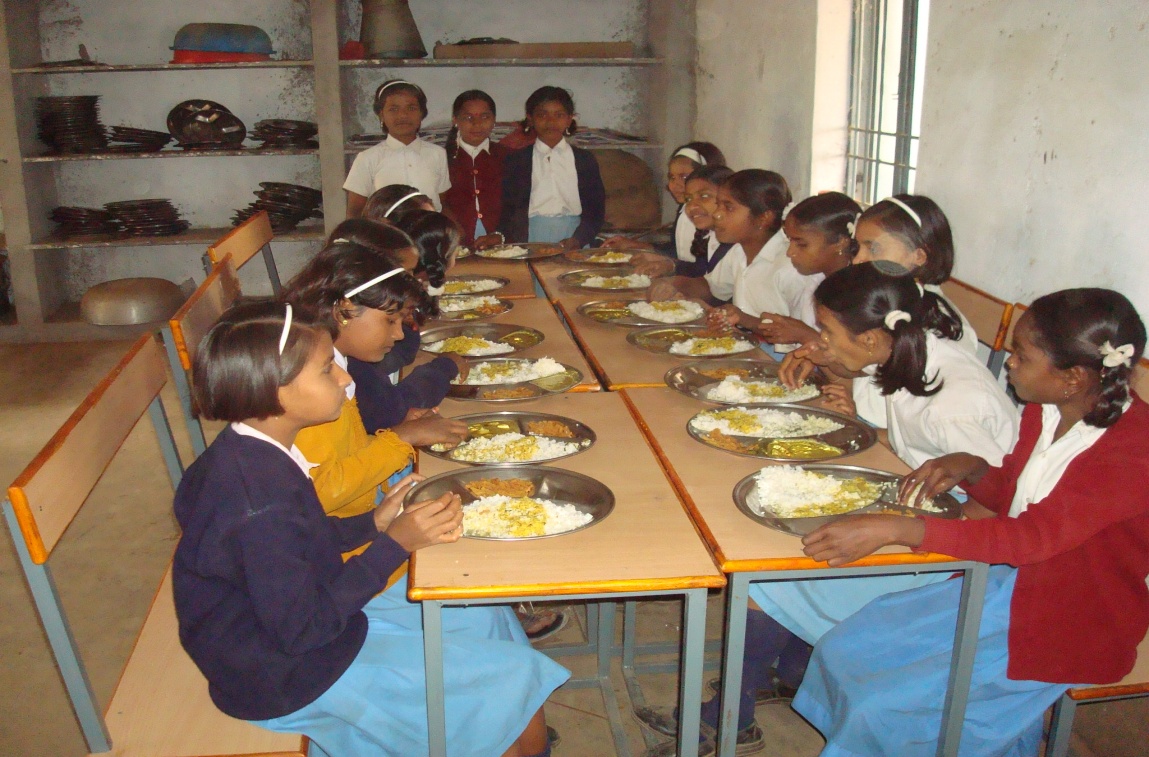 Our government is providing every child of age group 6-14
Very nutritious  meal every day
THE FUTURE
We cannot always build the future of our
students
But we can build our students for future
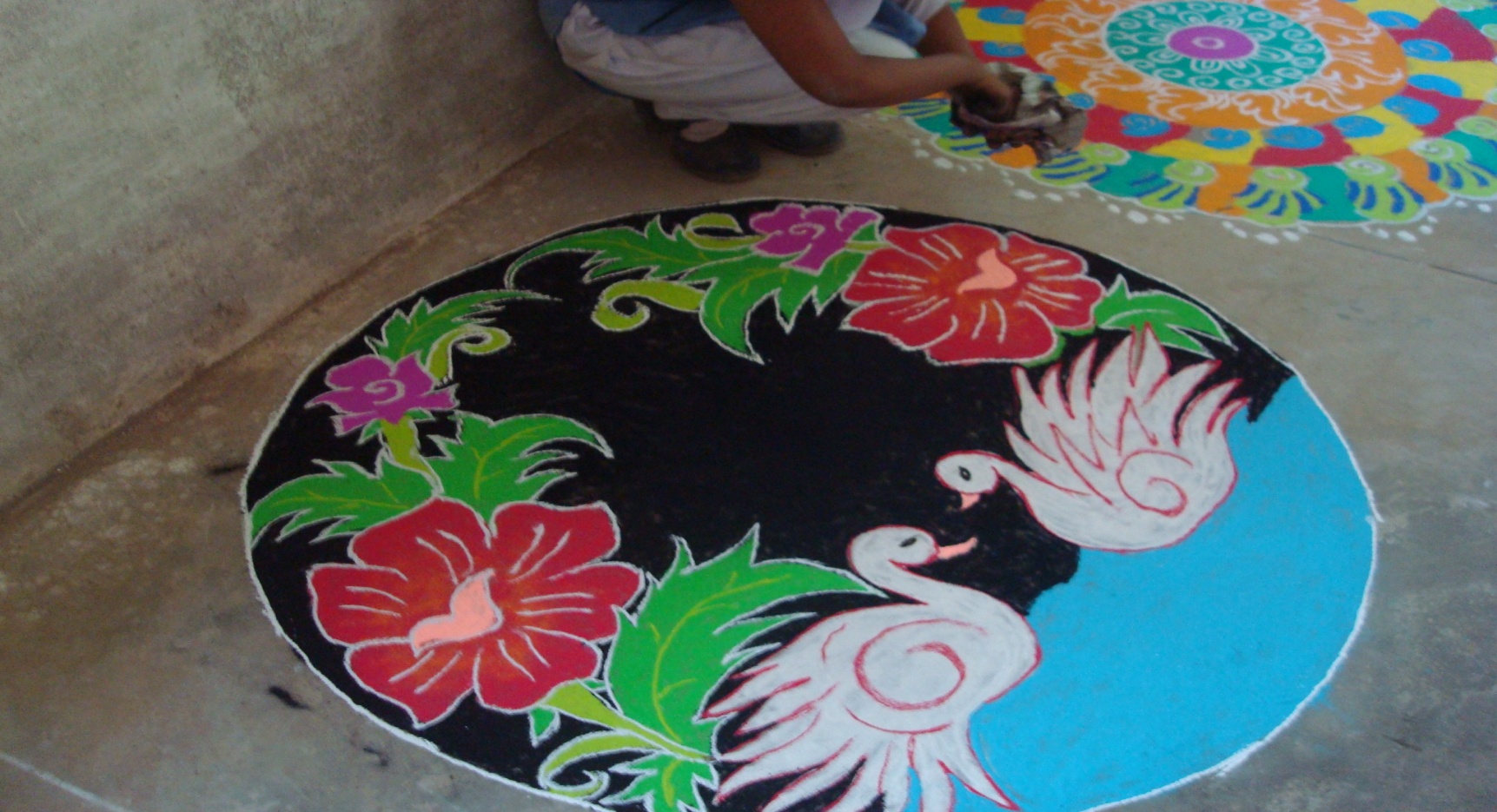